CS-541 Advanced Networking DMesh: Incorporating Practical Directional Antennas in Multichannel Wireless Mesh Networks
Vishwanath Annavarapu
April 13th, 2009
Outline
References
  Key Factors
  DMesh
  Problem Definition
  Physical Tree Formation
  Routing Protocol
  Distributed Directional Channel Assignment
  Performance Evaluation
  Testbed Evaluation
  Conclusion
References
DMesh: Incorporating Practical Directional Antennas in Multichannel Wireless Mesh Networks 
     Saumitra M. Das, Student Member, IEEE, Himabindu Pucha, Student Member, IEEE, Dimitrios Koutsonikolas, Student Member, IEEE, Y. Charlie Hu, Member, IEEE, and Dimitrios Peroulis, Member, IEEE
Key Factors
High Throughput

Cost-effectiveness

Ease of deployment
DMesh: A Directional Mesh
Typical WMN has single-channel, single-interface, omni-directional antenna

DMesh is used to enhance the performance of the existing network.

Additional ‘k’ interfaces with directional antennas, omni-directional interface is used as CONTROL interface

High throughput routing trees rooted at gateways

DMesh extends OLSR protocol  DOLSR
Problem Definition
A WMN architecture that combines :

 spatial separation from directional antennas
      with
 frequency separation from orthogonal  channels

Achieves :

 High Throughput
 cost-effective 
 Ease of deployment
 Utilizing practical directional antenna
Physical Tree Formation
Starts with single-channel, single interface mode

Listens Host and Network Association (HNA) messages on omni-interface

Willingness to Host others

PARENT node is selected by CHILD node

Pointing IP address (PIP)

 READY msg triggers routing state

Now, this CHILD becomes a part of network and can also Host other nodes.
Routing Protocol
READY msg:    PARENT  CHILD

 JOIN msg:       CHILD  PARENT

DOLSR sets up forwarding entries

Node with Gateways as a PARENT  SUPERPARENT

PARENT multicasts ROUTE_SETUP

Multicasts proceeds until a Gateway is reached

Each node can reach a Gateway now!
Distributed Directional Channel Assignment
At this stage after routing, one degree of separation is achieved  
            Spatial separation

Directional Channel Assignment achieves second degree of separation 
            Frequency separation

 ASSIGN msg:  PARENT  CHILD

Channel assignment is periodically reevaluated (say, 300 secs)
Channel Assignment Schemes
Omni/No Channel Assignment (ONOCA)

Omni/Channel Assignment (OCA)

Directional/No Channel Assignment (DNOCA)

Directional/Channel Assignment (DCA)
Channel Assignment Scenario
Channel Assignment Schemes
Conservative DCA (C-DCA)
Node X selects a channel ‘c’ if no node in cones of interference (of X and its CHILD) is using ‘c’.
 If no such channel exists, select least loaded channel ‘c’.






Takes into account the interference from
Sidelobes on receiving node’s antenna
 Transmission power from neighboring node antenna’s sidelobes
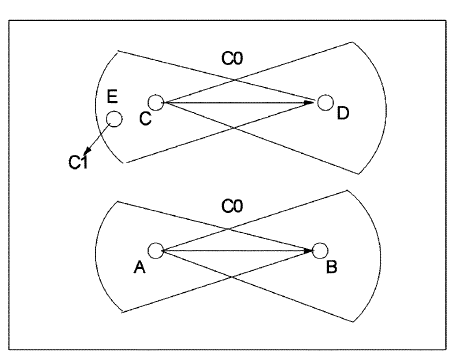 Channel Assignment Schemes
Aggressive DCA (A-DCA)
Assigns channels in similar way
Aggressive nature: X is in cone of interference of Y, if both X and Y lie in each other’s cone










Reduced Channel Usage, more channel reuse
More Interference

Uses a “guard angle” to accommodate interference
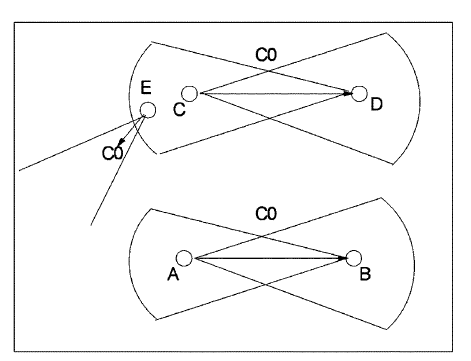 Channel Assignment Schemes
Measurement-based DCA ( M-DCA)
Uses only measurements instead of geometry to infer interference between two nodes

Summarizing the various WMN architecture choices:
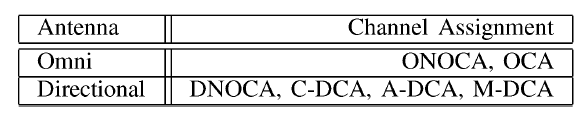 Distributed Algorithm for OCA/C-DCA/A-DCA/M-DCA
M-DCA:
Each node monitors its directional interfaces for non-CHILD data arrival

OCA/C-DCA/A-DCA :
Channel Usage Information is exchanged using the omni CONTROL interface
Channel vector C
Rate vector R
Destination vector D (only for A-DCA/ C-DCA)

Broadcasted for two hops, to cover interference range

Final channel map from state vectors(<C,R,D>)

CHILD sends PARENT computed list of channels

Assignment algorithm is implemented for new CHILD or on periodic basis.
Metrics
Packet delivery ratio (PDR)

Delay

Average source throughput (AST)
Performance Evaluation
Overall Performance Comparison --- PDR
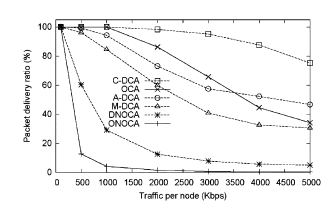 Performance Evaluation
Overall Performance Comparison --- Delay
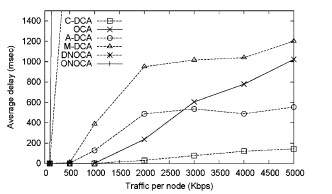 Performance Evaluation
Overall Performance Comparison --- AST







                         C-DCA improves throughput by 231% vs OCA!
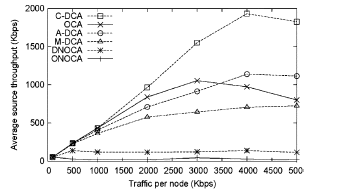 A-DCA sidelobes interference
M-DCA worse than A-DCA and OCA!
M-DCA estimation problem
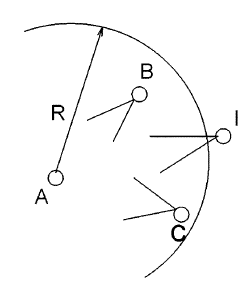 Impact of Available Physical Channels
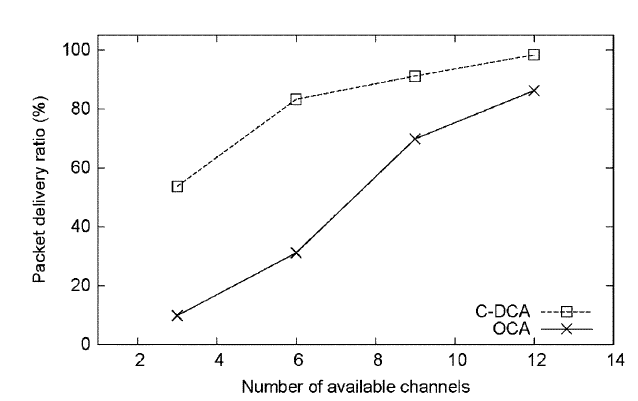 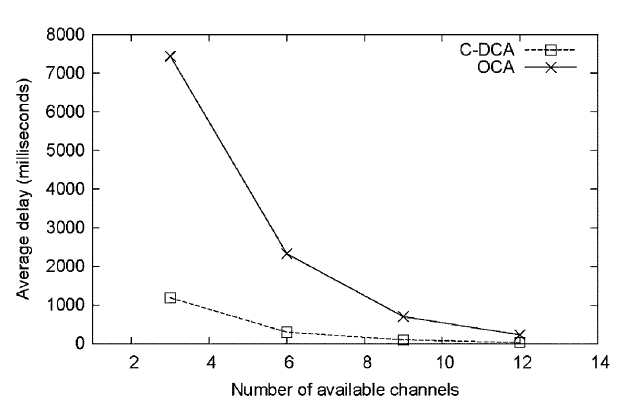 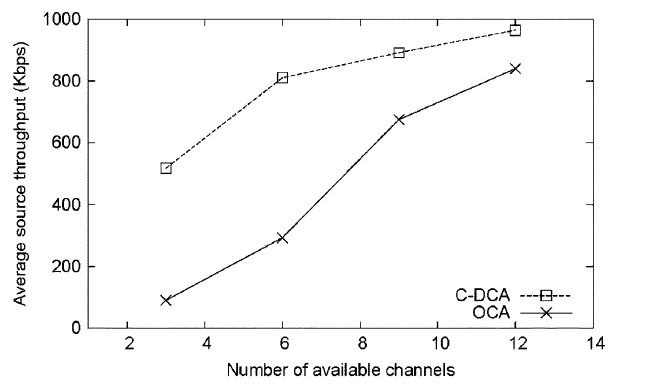 Testbed Evaluation
Setup
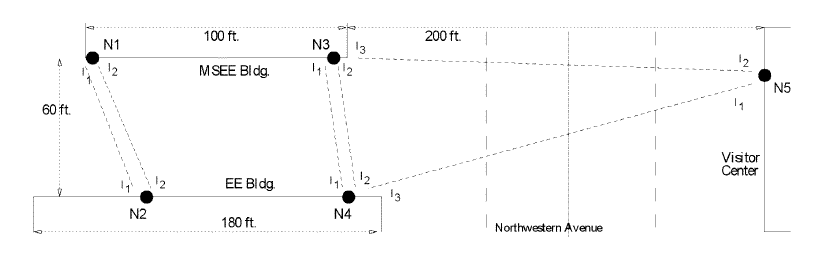 Testbed Evaluation
Exploiting Multiple Channels
Evaluating the Gain From DMesh













DMesh provides  31% - 57% TCP throughput gain over OMesh!
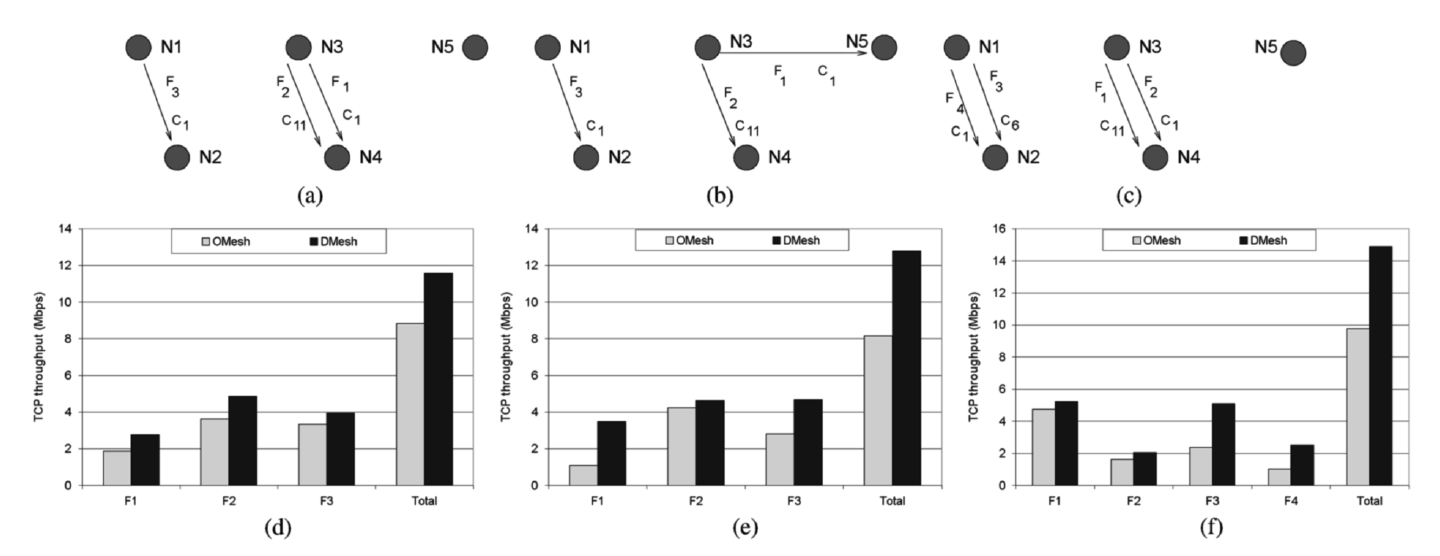 Conclusion
DMesh 
Multiradio
Multichannel
Practical Directional antenna
Distributed algorithm for routing and channel assignment
Spatial separation and Frequency separation

Allows more concurrent transmission
Improves PDR and lowers Delay

 Higher throughput
 Remains cost-effective
 Easy to deploy

      DMesh can be used to naturally extend the current widely deployed single radio Wireless Mesh Networks.
Questions?
Thank you!!!